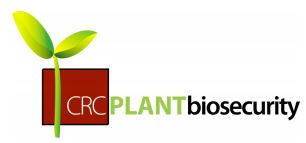 Grain Biosecurity
Lesson 7 | Data collection
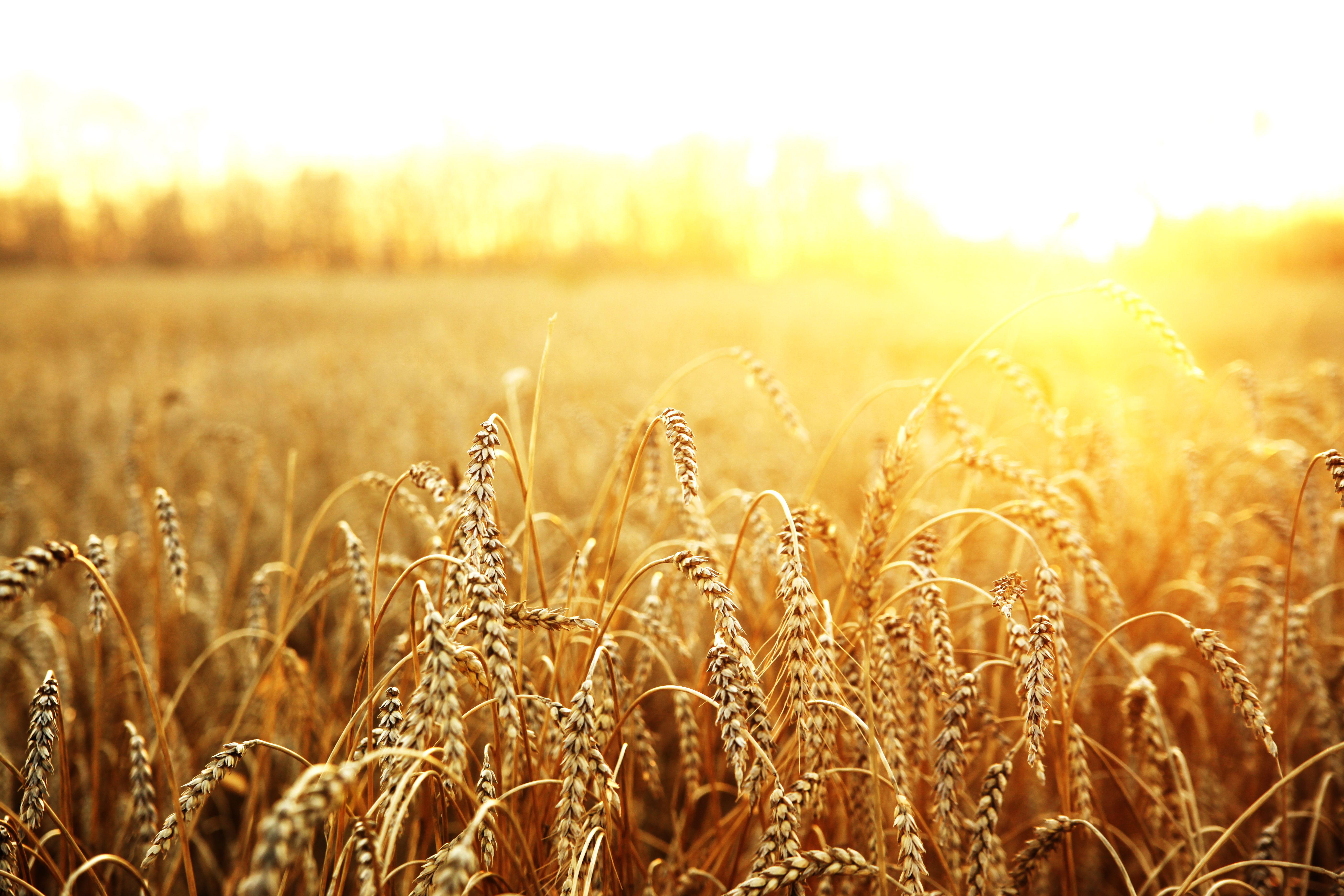 Data collection
What’s bugging the farm?
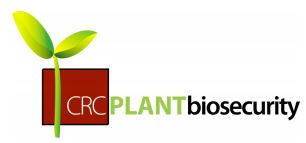 Data collation worksheet
Sticky Trap			        Pitfall trap
Your group            Class total               Your group             Class total
Total number of insects trapped
Number of Insect Orders
List Insect Orders found
Most common Insect Order
Any Biosecurity threats?
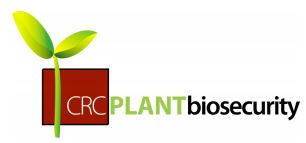 Analysing the results
Draw a bar graph of your group’s sticky/pitfall trap data and compare with the whole class.
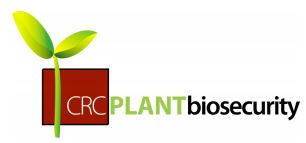 Sticky Trap Data
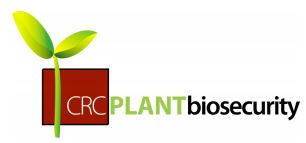 Sticky Trap Data